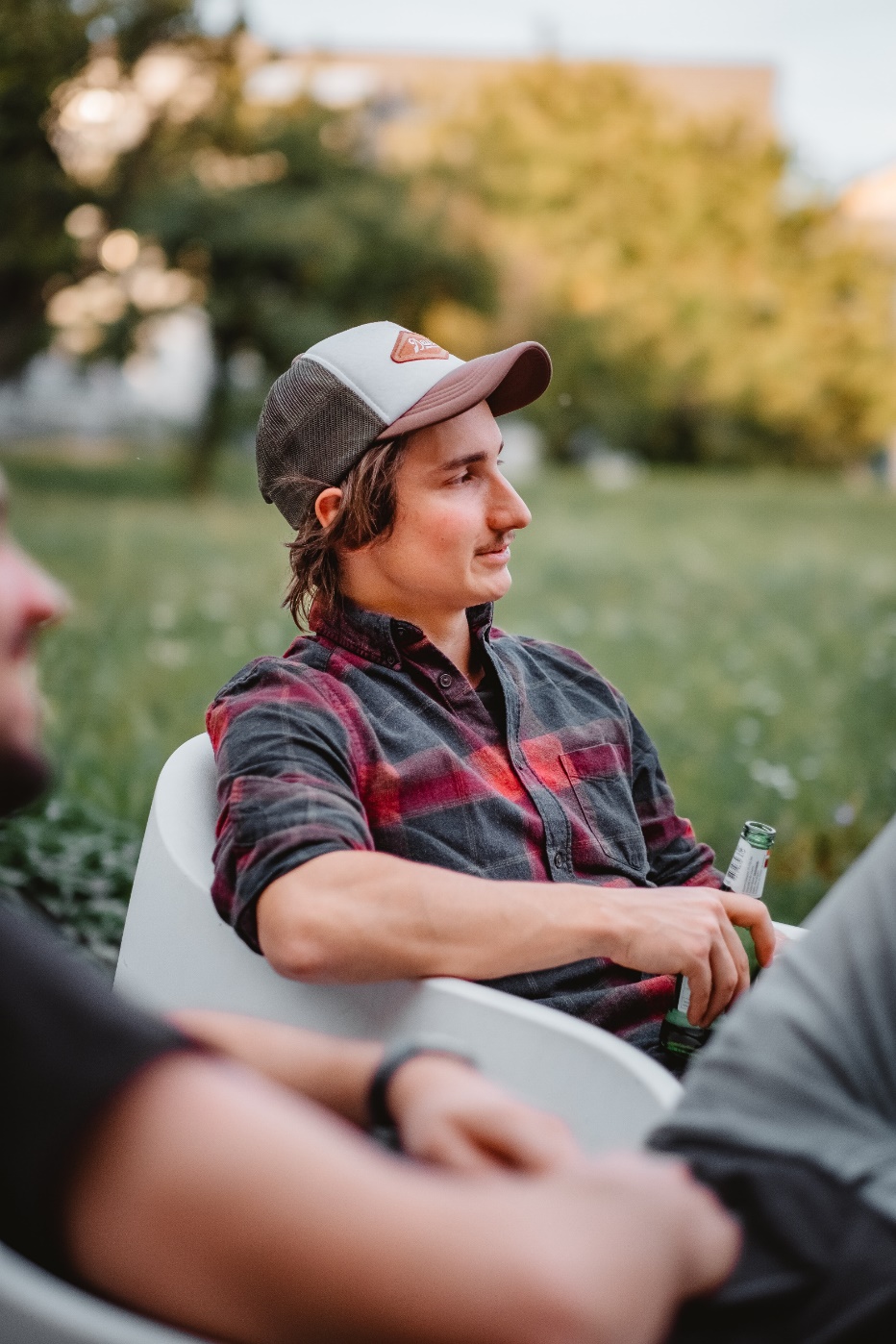 Warum Alpha?
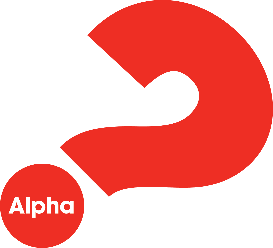 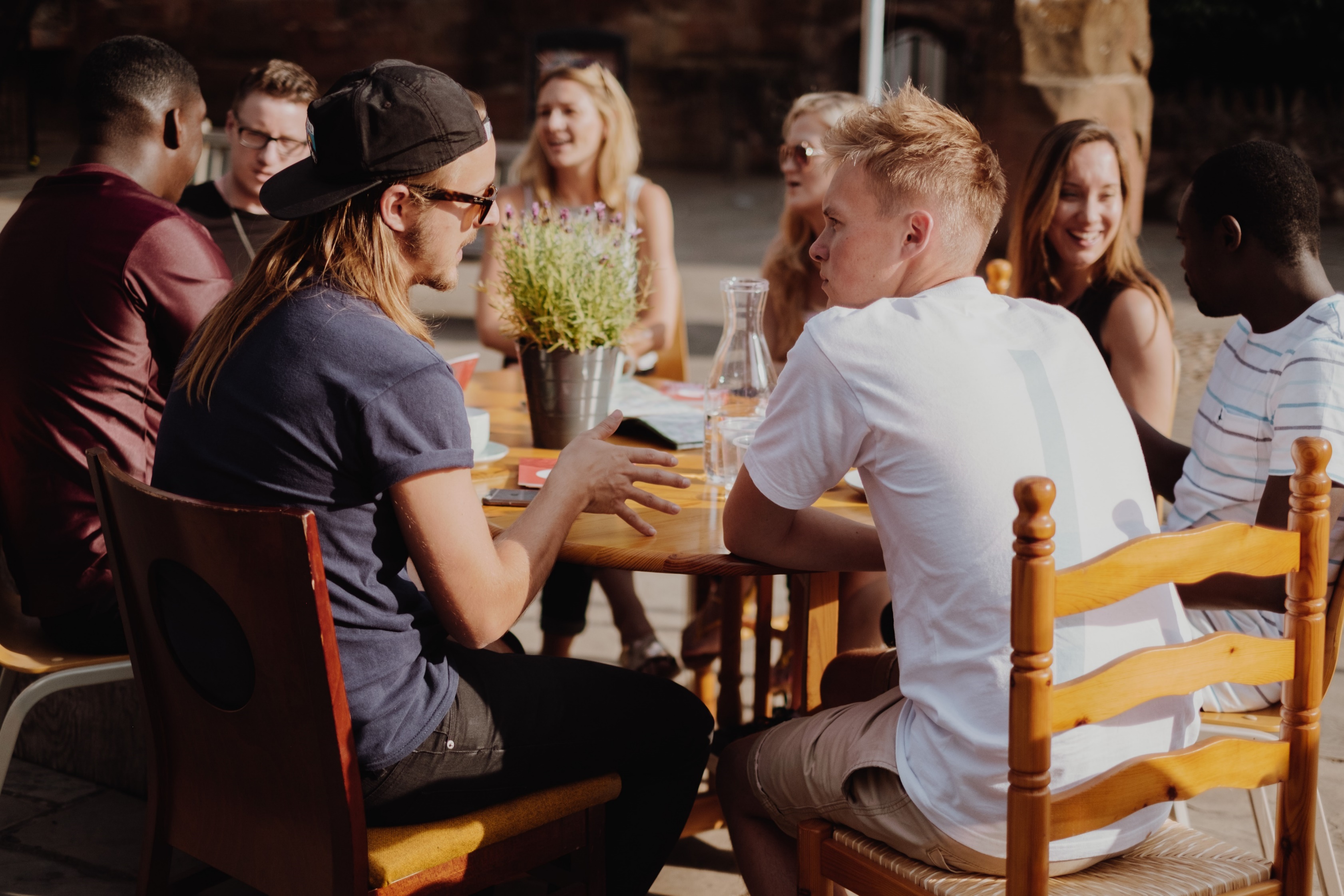 Warum Alpha anbieten?
Realität

Oft tun wir uns schwer und es fehlen die Gelegenheiten, um über unseren Glauben zu sprechen.
Mission

Wir sind als Kirche aufgefordert, das Evangelium weiterzugeben.
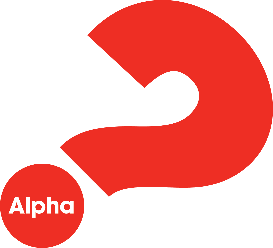 Warum Alpha?
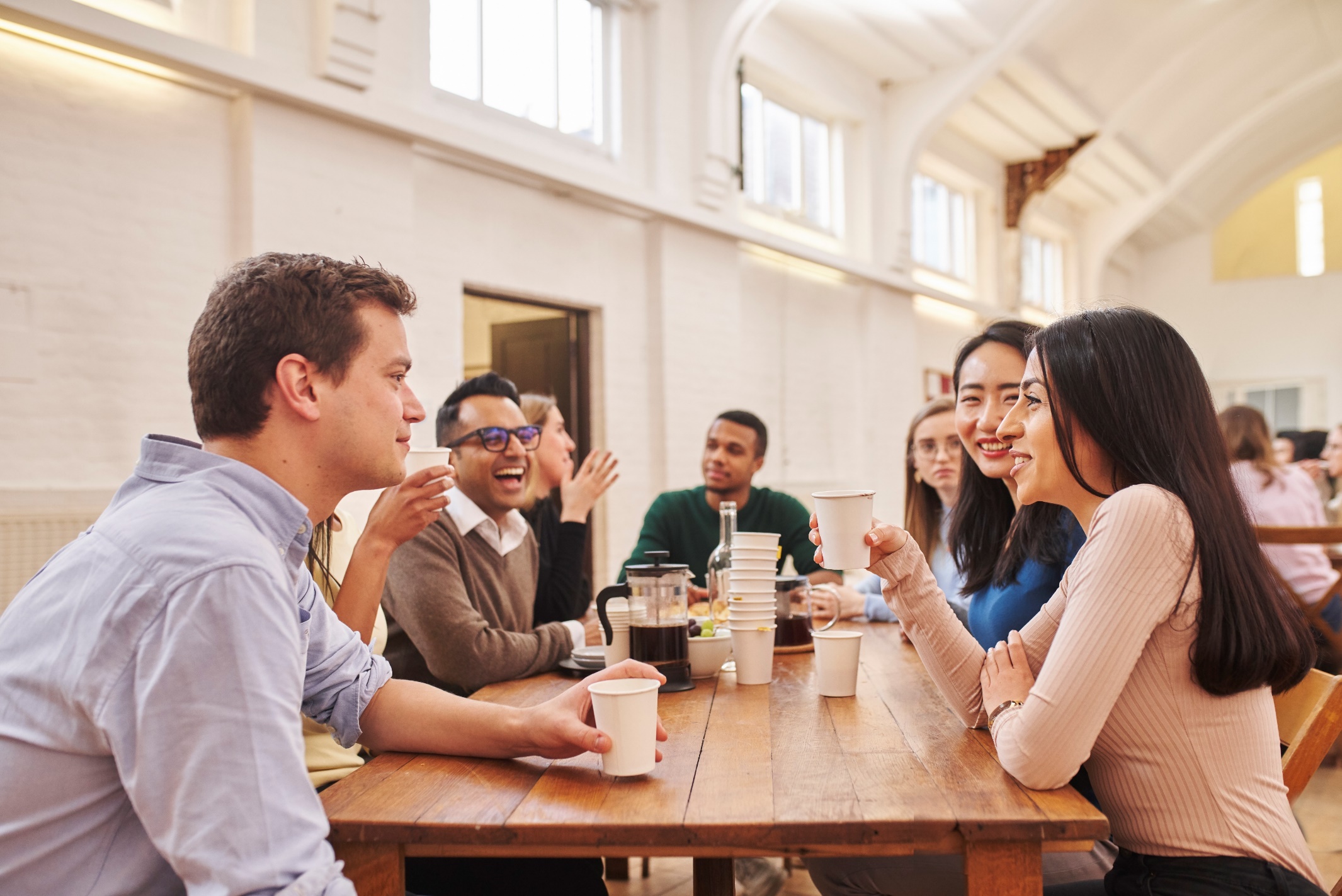 Alpha schafft Raum, um den christlichen Glauben in einer entspannten Atmosphäre zu entdecken. Ganz ohne Druck und mit viel Respekt für die einzelnen Meinungen und Personen.
Die Inputs sind so gestaltet, dass die Grundlagen des christlichen Glaubens verständlich rüber kommen. So fällt es leicht, darüber ins Gespräch zu kommen.

Die Gäste werden ermutigt, ihre Meinung und Gedanken ehrlich zu teilen.
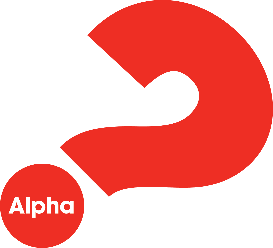 Welchen 3 Personen aus deinem Umfeld würdest du wünschen, bei Alpha dabei zu sein?
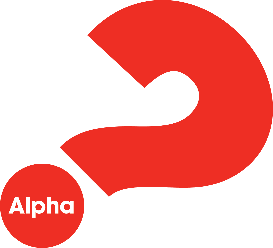 Details:
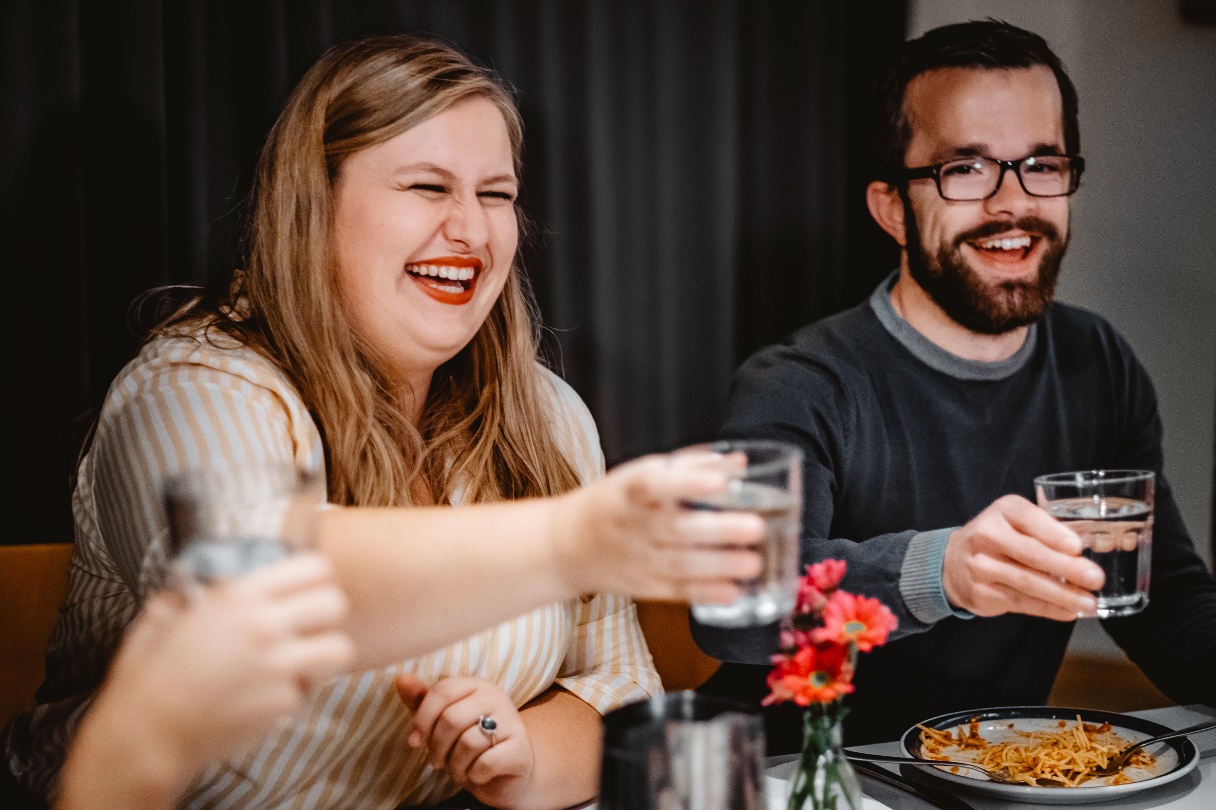 Wann: 
Mittwochs um 19:30 vom 26.9. – 8.12.

Wo: 
“Muster” Gemeinde/Kirche/Online/…
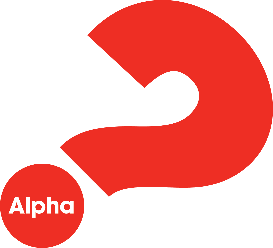